Presentación Técnica del Proyecto
Título del proyecto
Nombres estudiante - Nombres estudiante - Nombres estudiante
Propuesta que se puede modificar
Curso: CD1201 Proyecto de Innovación en Ingeniería y Ciencias

Sección: 
Grupo N° …. <nombre del equipo>
Equipo docente:
Fecha:
Contenido 1: presentación problemática // objetivos

Contenido 2: Solución y cómo esta es activada por los usuarios

Contenido 3: Presentación de propuestas de prototipos para validación.
Agenda
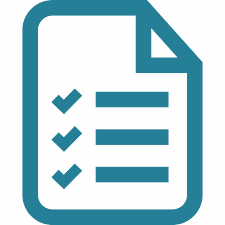 Formato sugerido
Llamado de atención a la audiencia
Incluir pregunta, anécdota, noticia, etc.
Llama la atención y establece una conexión con tu audiencia.
Apoyo audiovisual: no es obligatorio usarlo, pero ayuda a generar más impacto. Este debe tener relación con tu tema.
Ejemplo
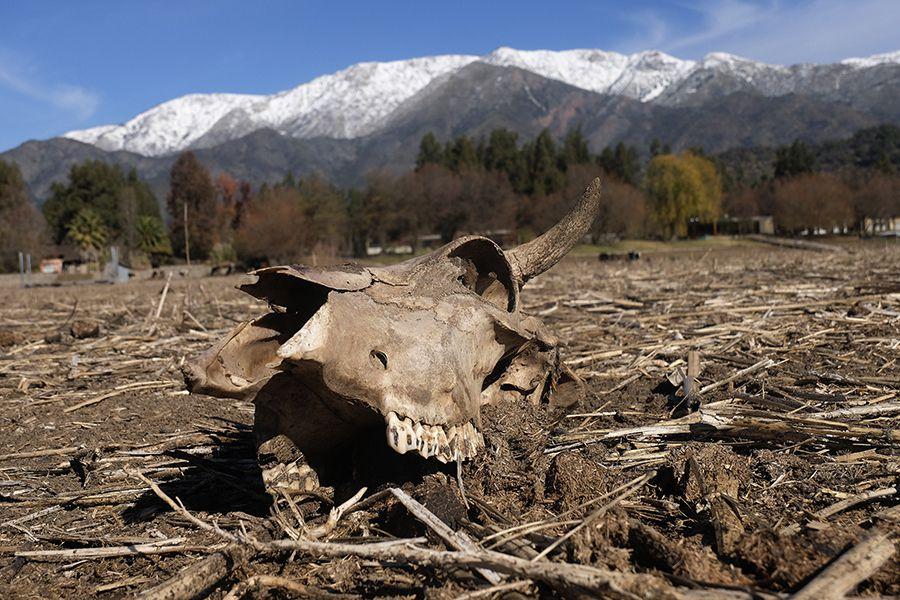 II. Contextualización y problemática
En esta diapositiva deben responder: 
	¿Cuál es el problema? 
	¿A quién le afecta? 
	¿Qué datos/hallazgos respaldan esto? 
	¿Cuáles son las consecuencias?

Debes basarte en bibliografía sobre el tema para contextualizar y entregar datos.
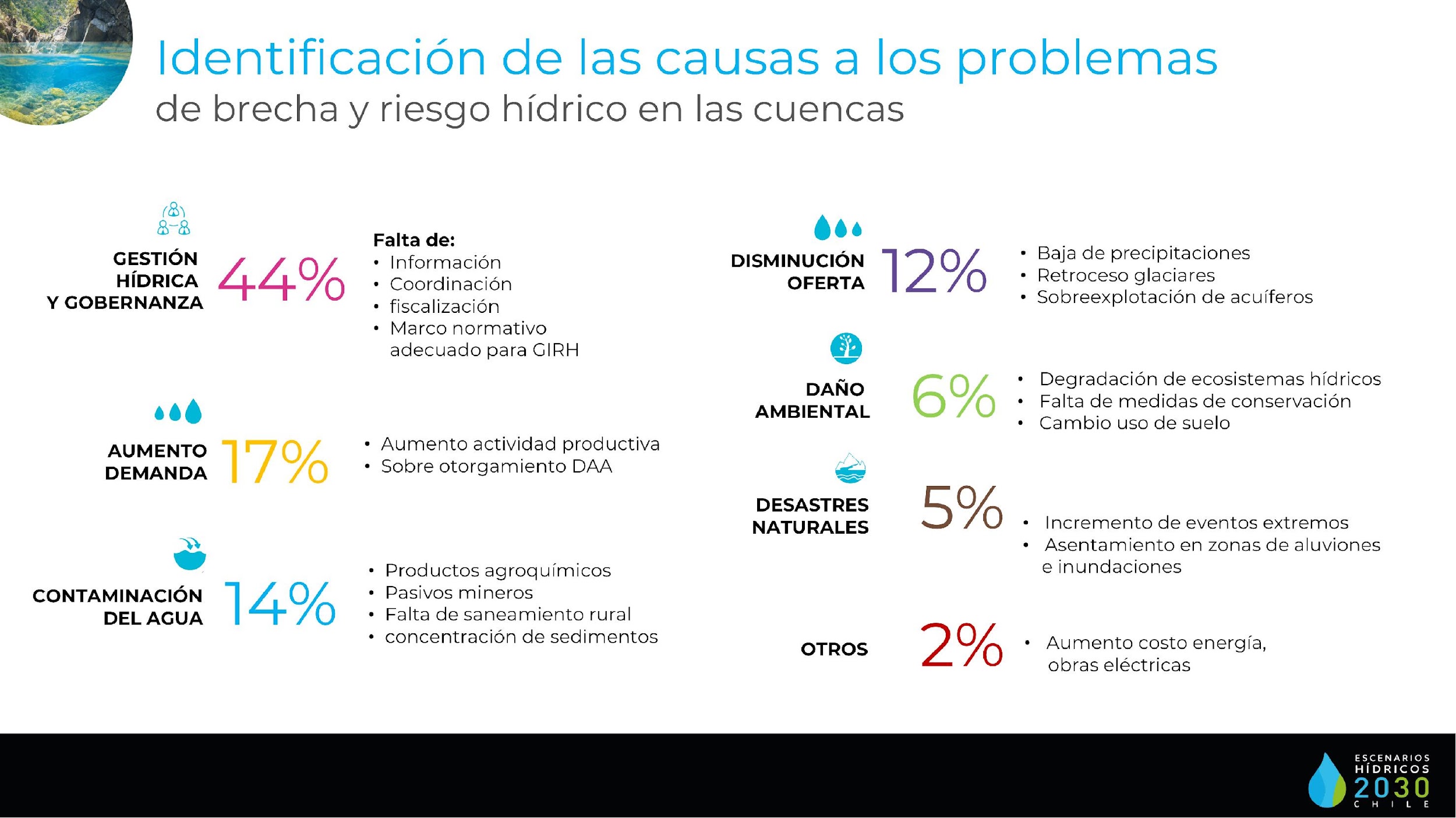 Ejemplo
III.  Solución y usuarios
Ejemplo
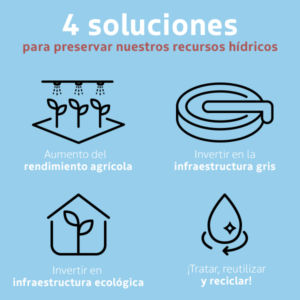 En esta diapositiva deben presentar la solución y el prototipo: 
	¿Qué proponen ustedes? 
	¿Por qué es una solución? 
	¿Por qué su solución es la mejor (propuesta de valor)? 

Se debe dejar en claro quién o quiénes son los usuarios/beneficiarios de la solución.
IV. Propuesta y Validación
Ejemplo
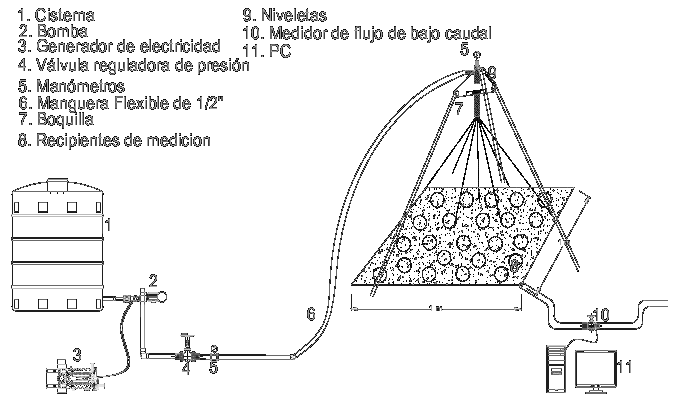 Detallar en que consiste  la propuesta
Describir las razones por qué es una solución válida y útil para el problema
V.  Cierre
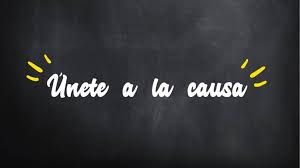 Reitera la consigna, invita a participar
Genera curiosidad a través de una pregunta retórica…
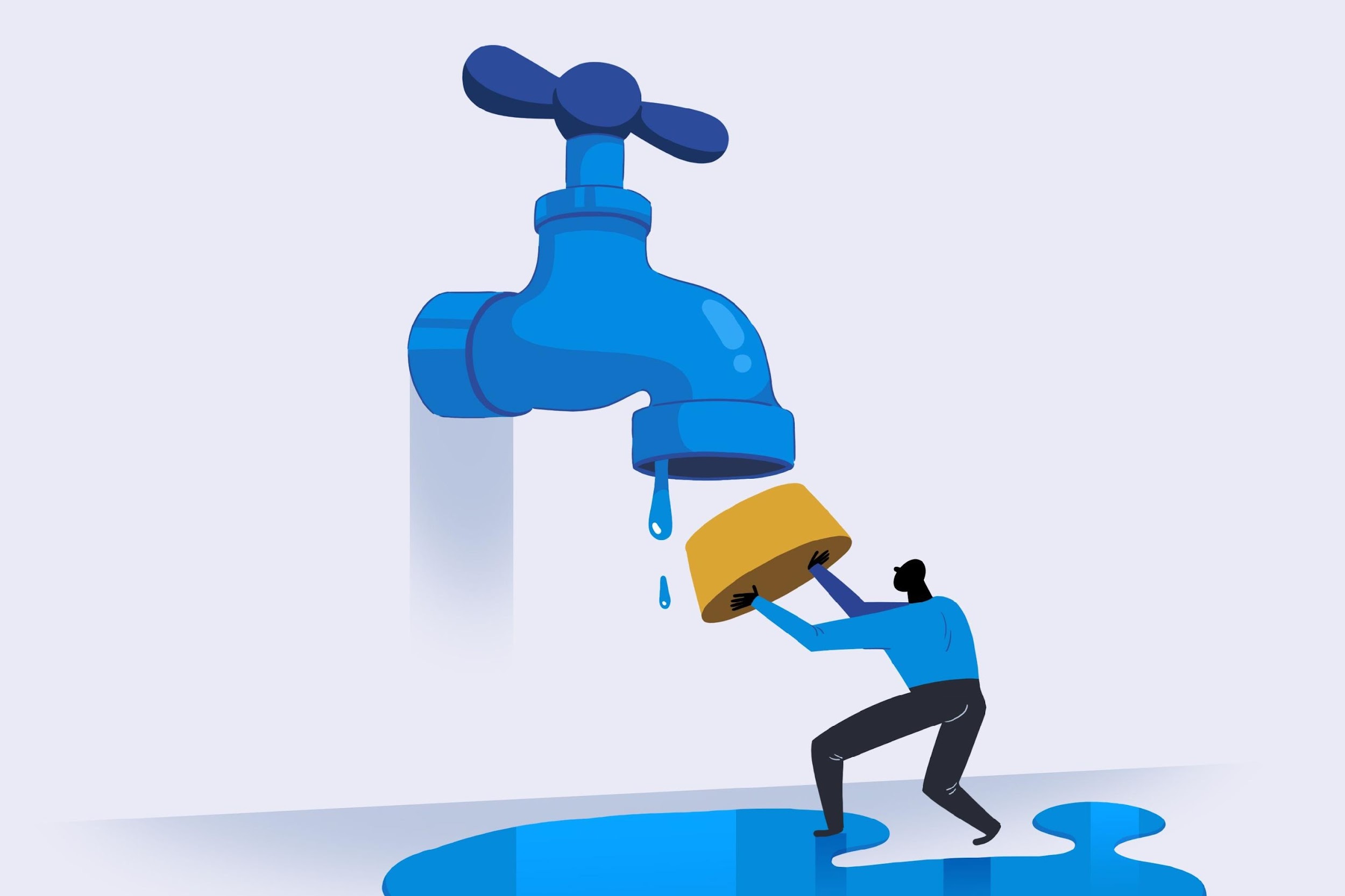 Ejemplo